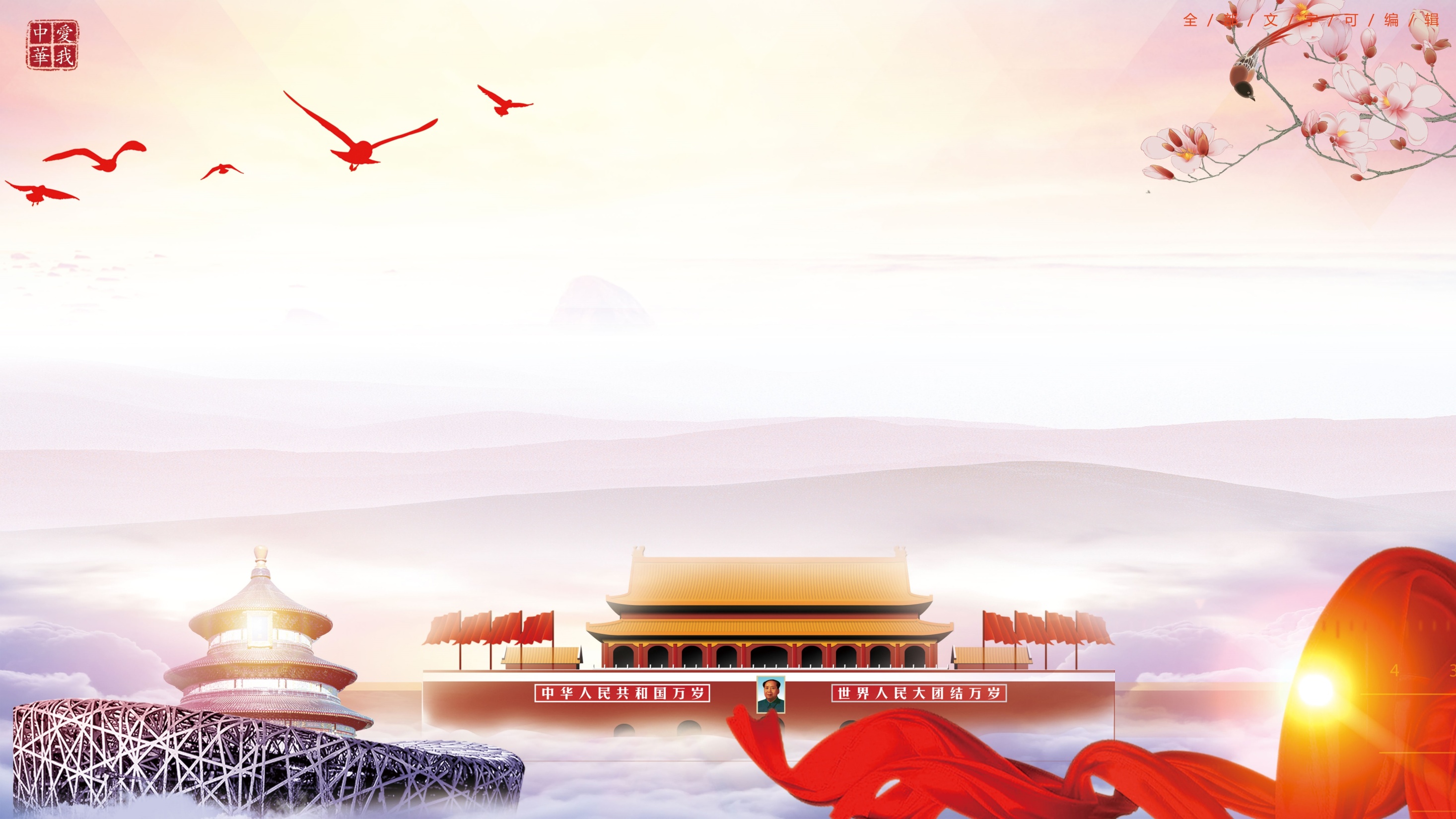 江苏省仪征中学
2022-2023年度党员冬训工作总结报告
党委副书记   陈德军
2023.2.3
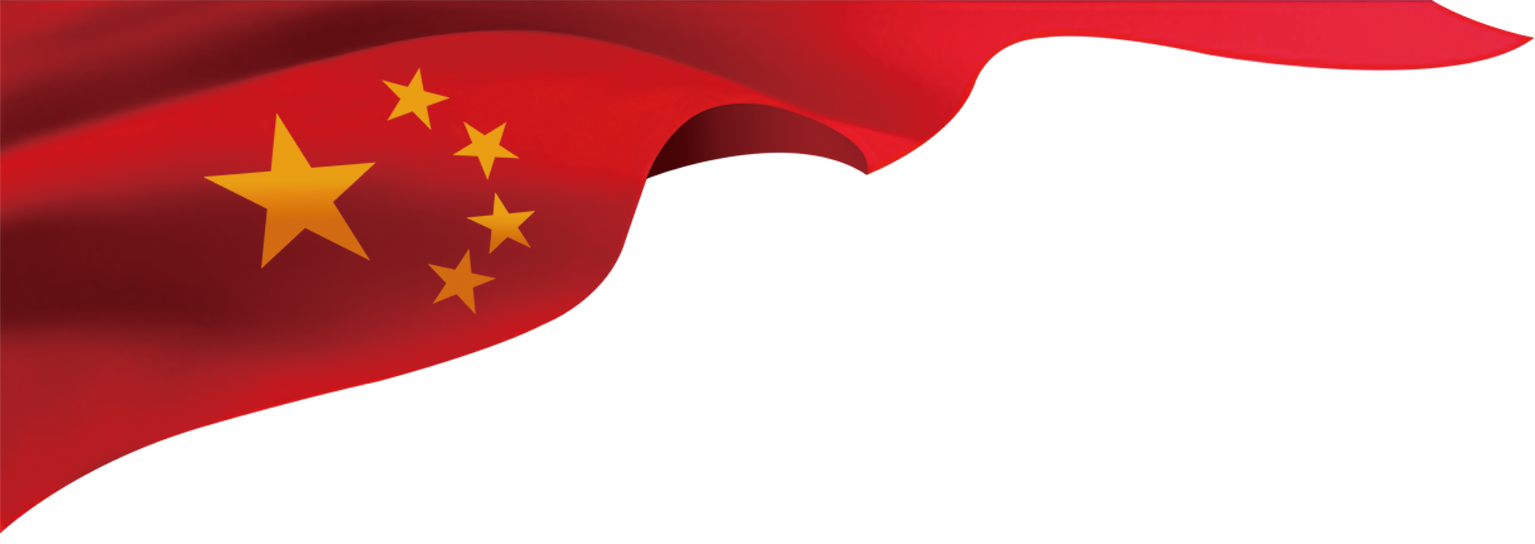 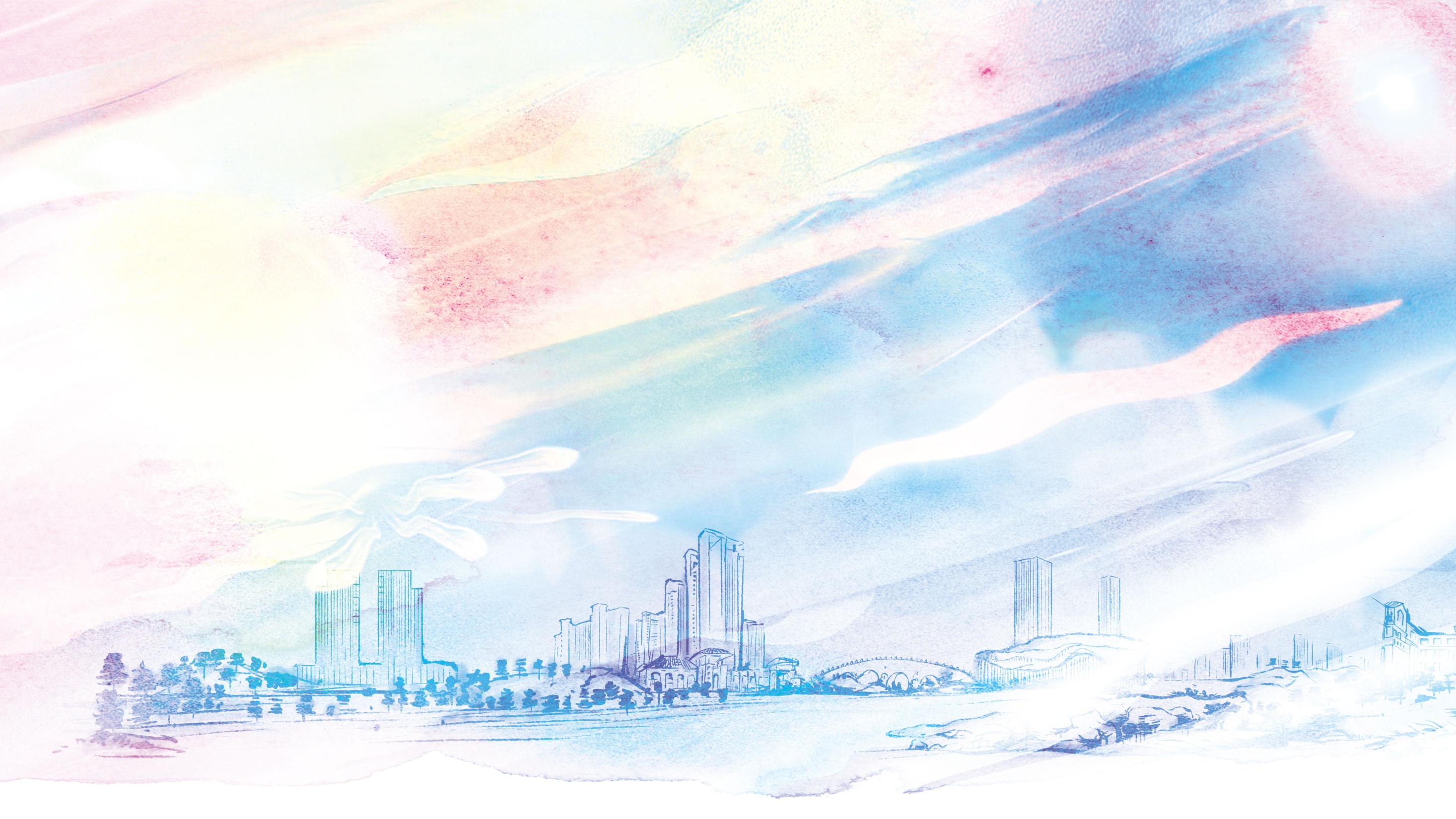 2022-2023年度党员冬训以习近平新时代中国特色社会主义思想为指导，深入贯彻落实党的二十大精神，贯彻落实习近平总书记视察江苏、视察扬州重要讲话指示精神，贯彻落实省委十四届三次全会、扬州市委八届五次全会和仪征市委十四届五次全会部署要求，坚持统一思想、凝聚共识，坚持围绕中心、服务大局，坚持问题导向、效果导向，坚持与时俱进、守正创新，切实提高冬训工作质量成效，引导广大基层党员深刻领悟“两个确立”的决定性意义，增强“四个意识”、坚定“四个自信”、做到“两个维护”，自觉把思想和行动统一到党的二十大精神上来，统一到党中央及省市委决策部署上来，为奋力争当跨江融合发展先行区，全面推进中国式现代化仪征新实践提供有力思想和组织保证。按照市委组织部、市委宣传部要求，结合教育实际，2023年1月-2月，我校开展了党员冬训工作，现将相关工作总结如下：
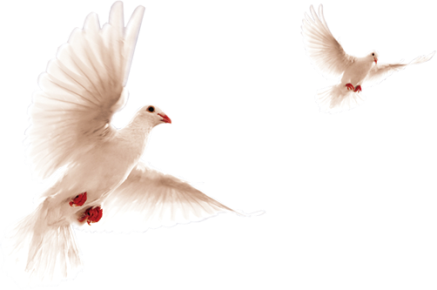 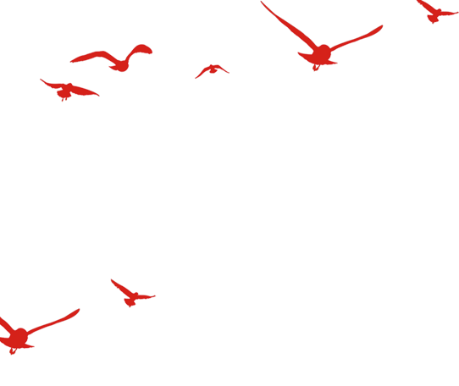 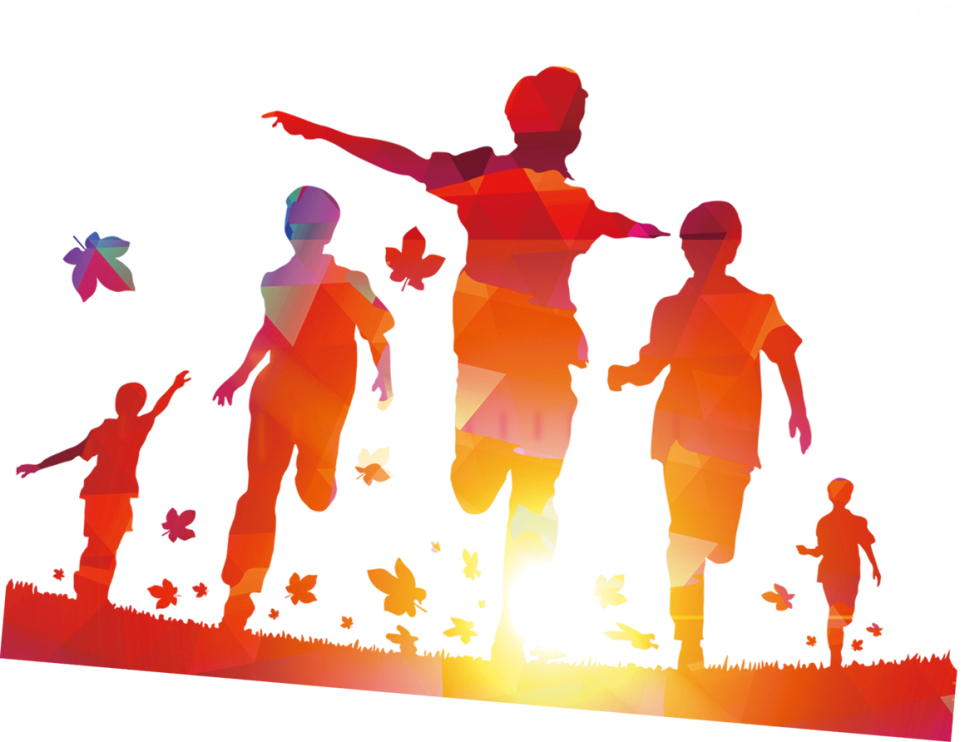 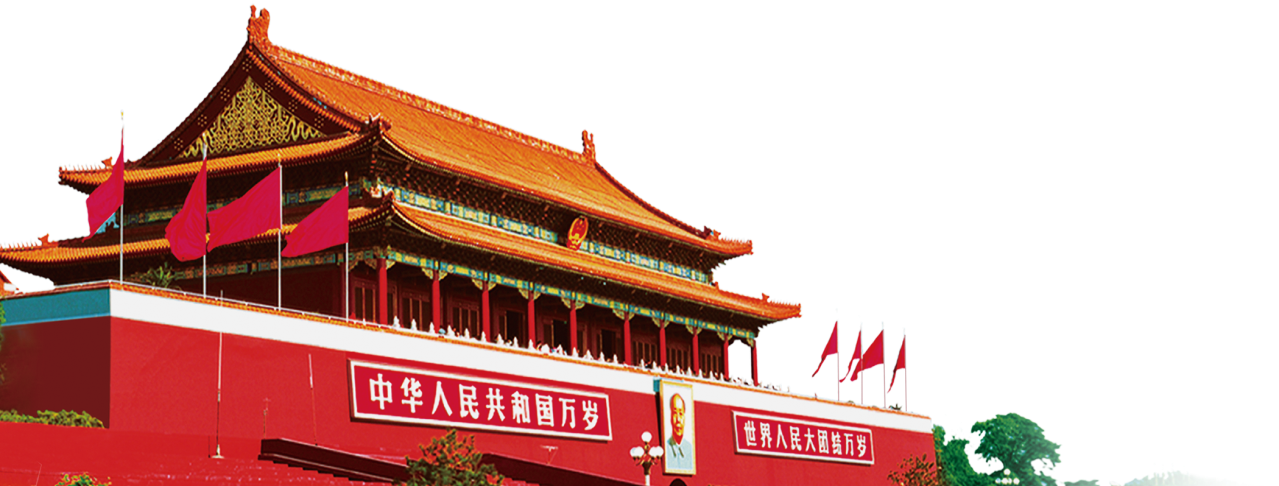 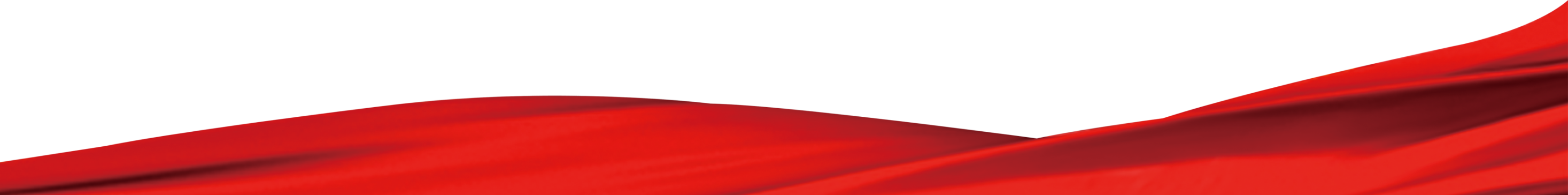 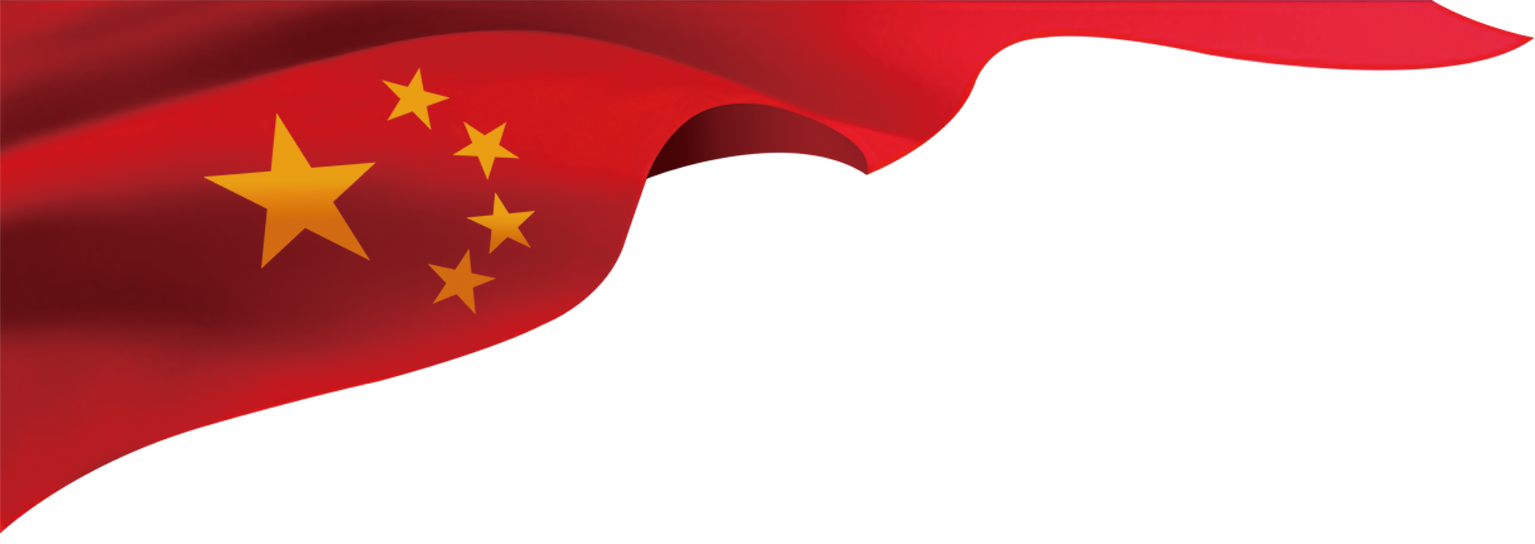 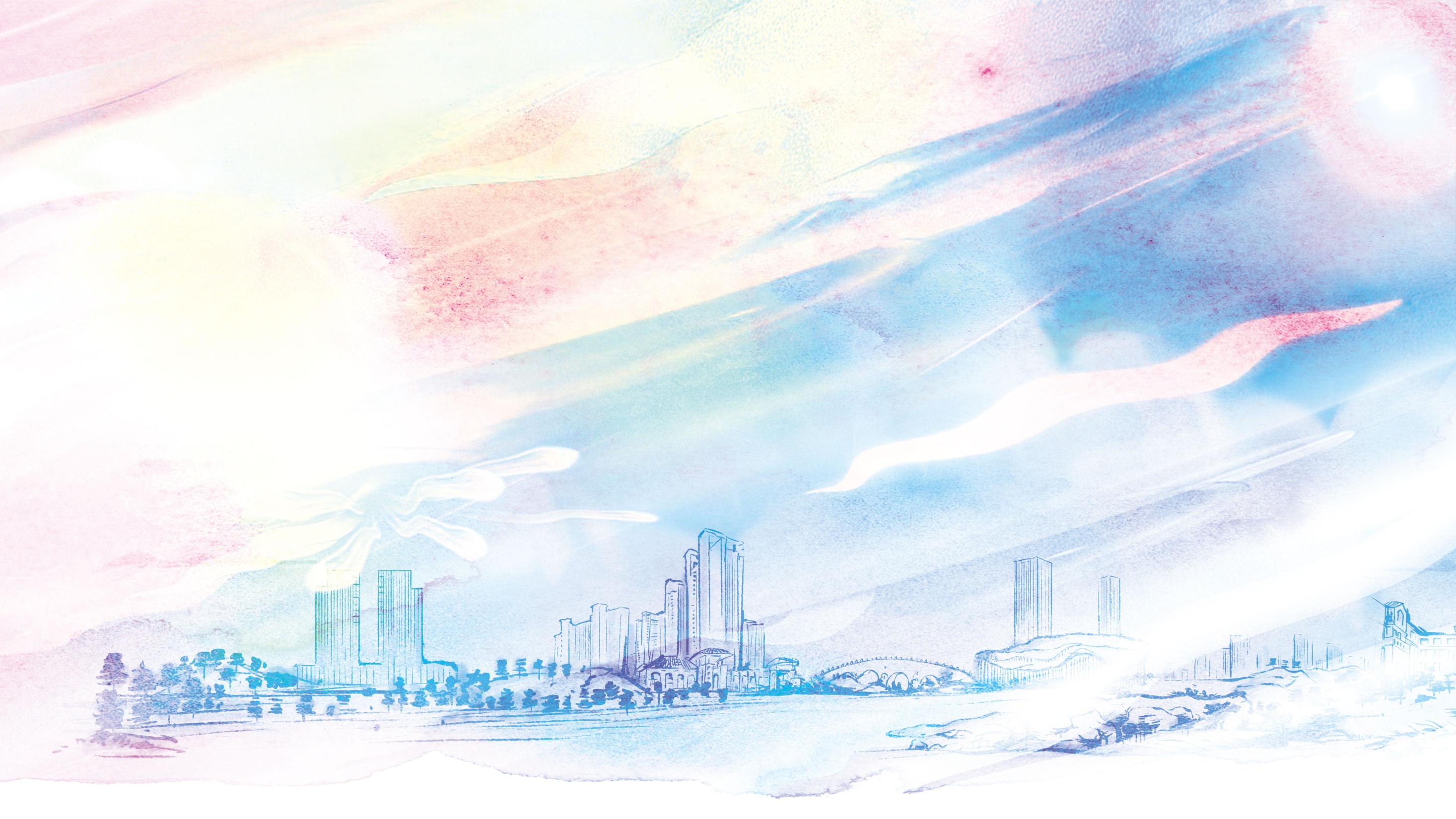 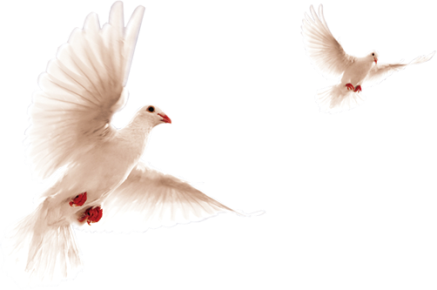 冬训内容亮明主题
1
目
录
冬训要求突出重点
2
冬训形式体现创新
3
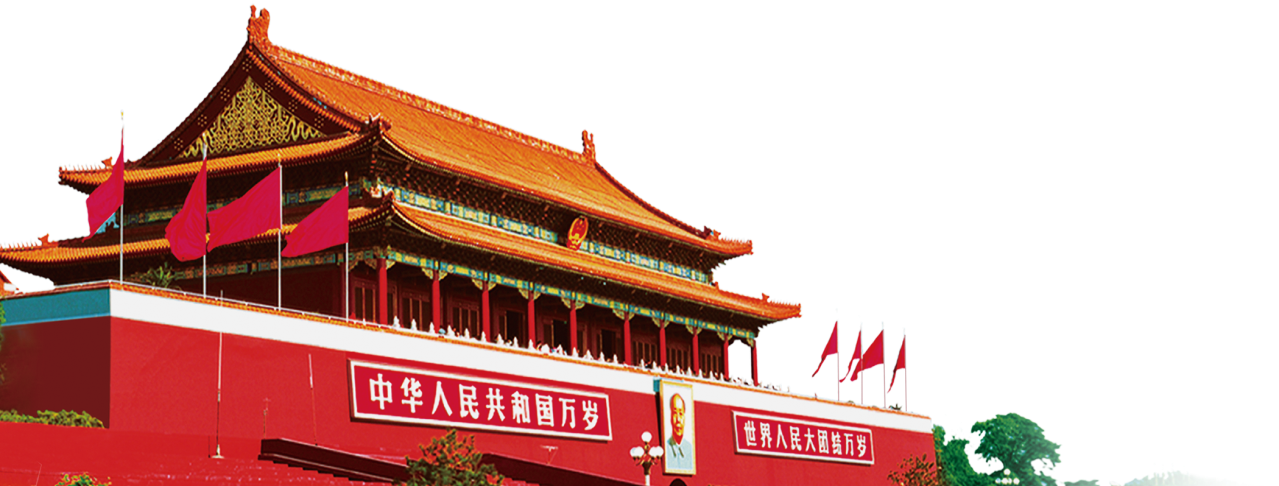 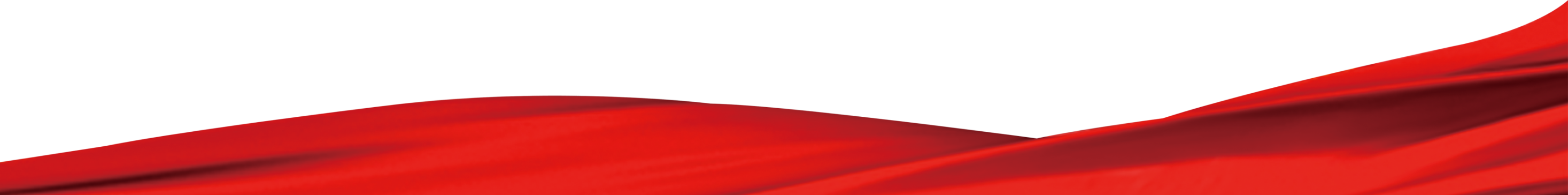 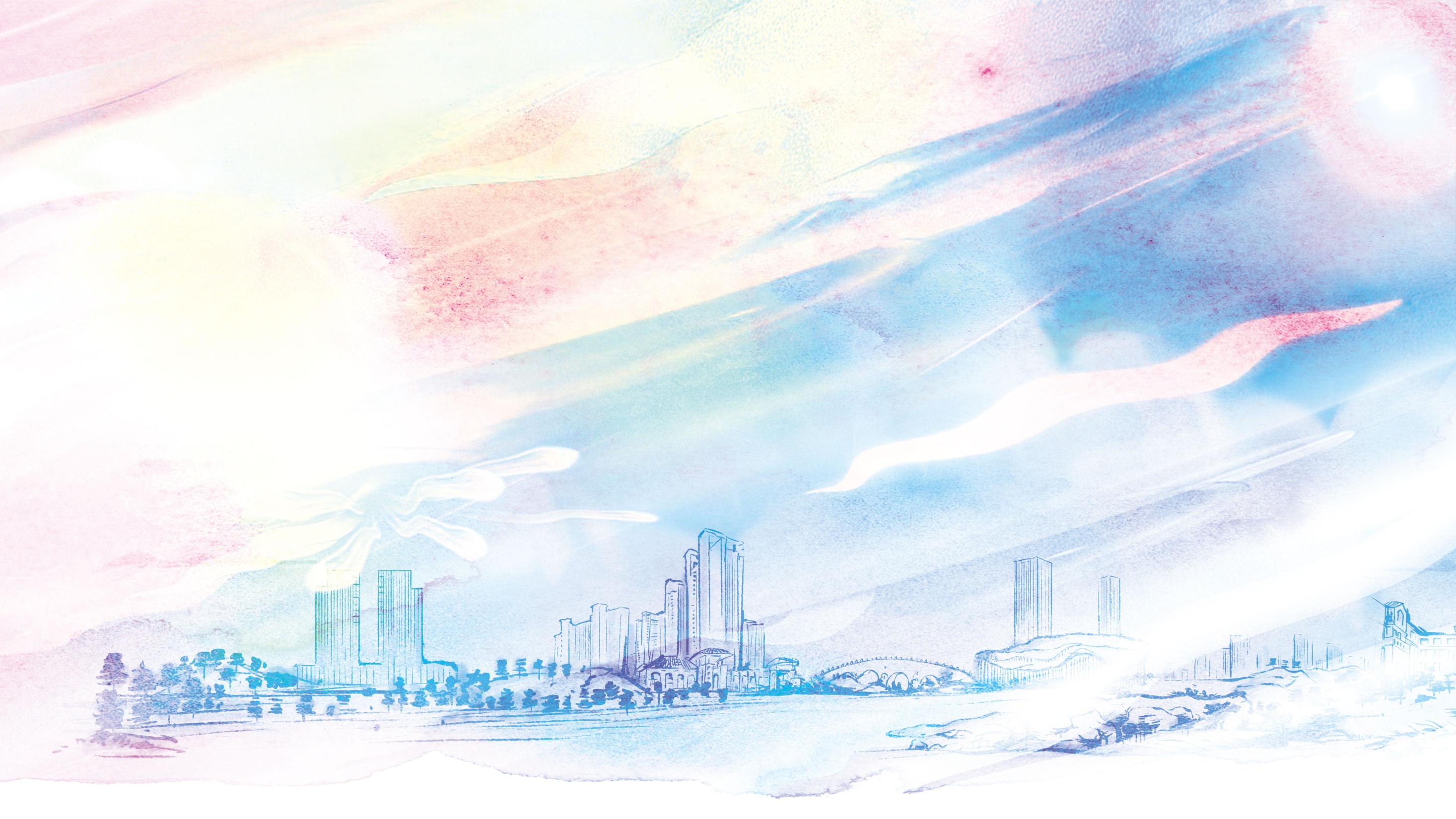 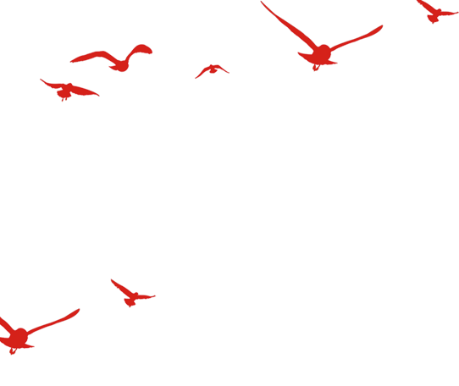 冬训内容亮明主题
壹
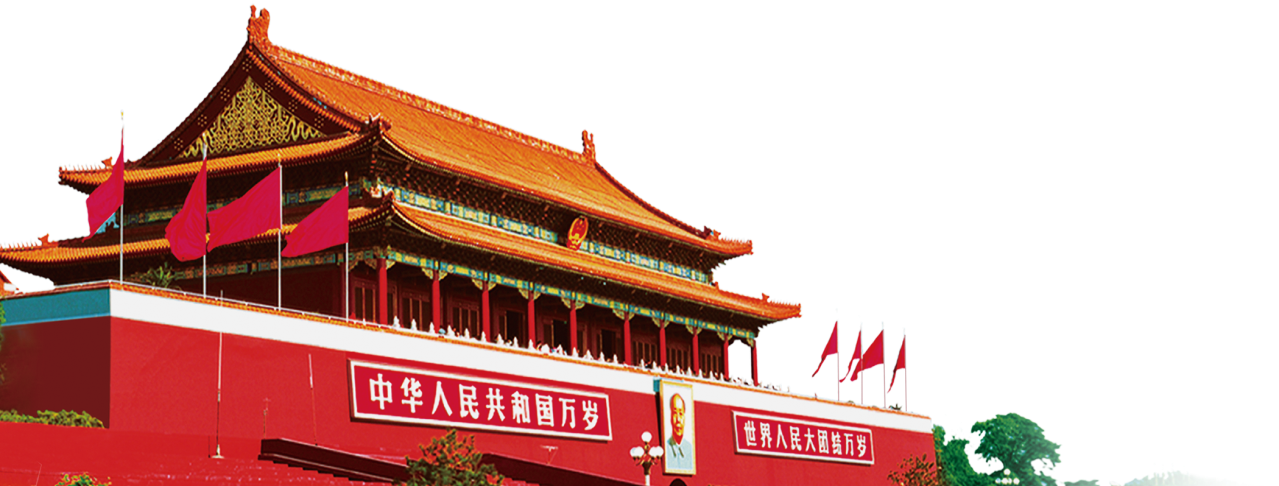 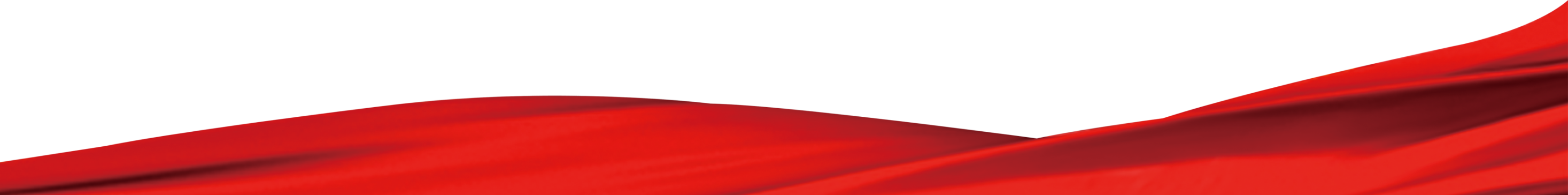 1.深入学习贯彻习近平新时代中国特色社会主义思想。通过本专题学习，引导党员读原著、学原文、悟原理，深刻认识习近平新时代中国特色社会主义思想是当代中国马克思主义、二十一世纪马克思主义，是中华文化和中国精神的时代精华，实现了马克思主义中国化时代化新的飞跃，开辟了马克思主义中国化时代化新境界，为新时代党和国家事业发展提供了根本遵循。要把“两个结合”和“六个必须坚持”作为学深悟透习近平新时代中国特色社会主义思想的“金钥匙”，在学懂弄通上下功夫、在知行合一上下功夫、在常悟常进上下功夫，真正理解和把握习近平新时代中国特色社会主义思想的核心要义、精神实质、丰富内涵、实践要求，做到知其言更知其义、知其然更知其所以然，自觉用这一科学理论武装头脑、指导实践、推动工作。
一、冬训内容亮明主题
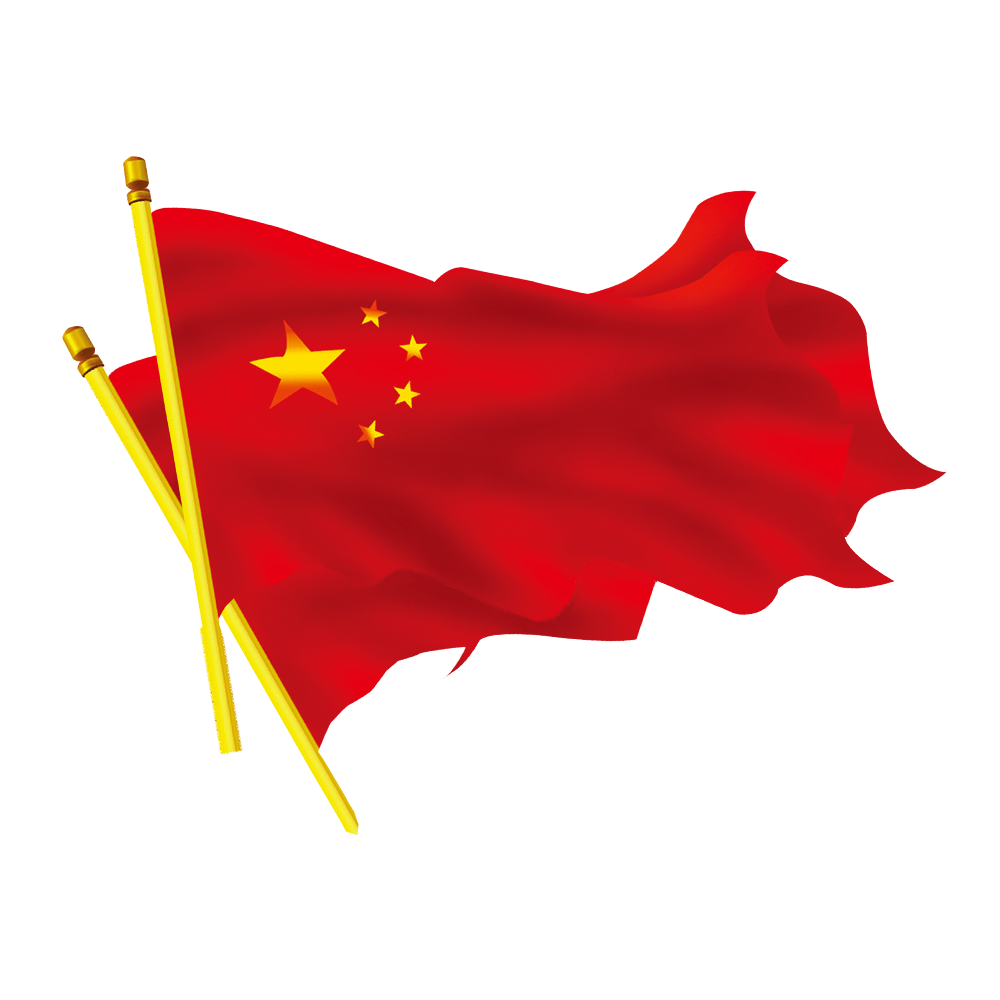 2．深入学习贯彻党的二十大精神。通过本专题学习，引导广大党员深刻理解，党的二十大是在全党全国各族人民迈上全面建设社会主义现代化国家新征程、向第二个百年奋斗目标进军的关键时刻召开的一次十分重要的会议。深刻认识党的二十大报告深刻阐释了新时代坚持和发展中国特色社会主义的一系列重大理论和实践问题，描绘了全面建设社会主义现代化国家、全面推进中华民族伟大复兴的宏伟蓝图，为新时代新征程党和国家事业发展、实现第二个百年奋斗目标指明了前进方向、确立了行动指南。深刻认识党的二十大的主题和主要成果、新时代十年伟大变革的深远历史意义、中国式现代化的中国特色和本质要求、推进中国式现代化的重大原则、新时代新征程党的使命任务等，把思想和行动统一到党的二十大作出的决策部署上来，切实把党的二十大精神转变为做好本职工作、推进事业发展的思想自觉和行动自觉。
一、冬训内容亮明主题
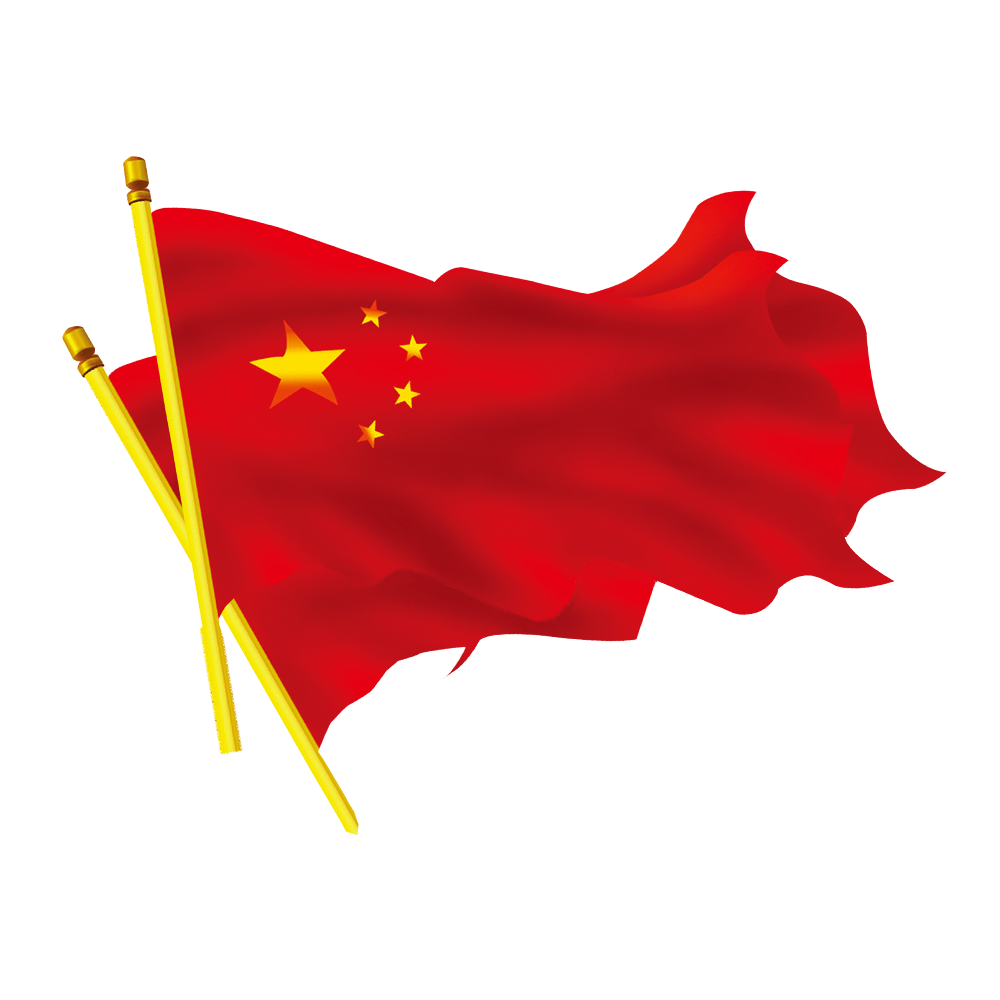 3．深入学习贯彻中央经济工作会议精神。通过本专题学习，引导广大党员深刻领会中央经济工作会议精神，准确理解把握中央对经济形势的科学判断和各项工作部署。面对风高浪急的国际环境和艰巨繁重的国内改革发展稳定任务，全党全国各族人民迎难而上、砥砺前行，我国发展质量稳步提升，保持了经济社会大局稳定。深刻理解尽管当前我国经济恢复的基础尚不牢固，但我国经济韧性强、潜力大、活力足，各项政策效果持续显现，经济运行有望总体回升，要坚定做好经济工作的信心。深刻理解做好当前工作，要坚持稳中求进工作总基调，完整、准确、全面贯彻新发展理念，加快构建新发展格局，着力推动高质量发展，更好统筹疫情防控和经济社会发展，更好统筹发展和安全，实现质的有效提升和量的合理增长，为全面建设社会主义现代化国家开好局起好步。
一、冬训内容亮明主题
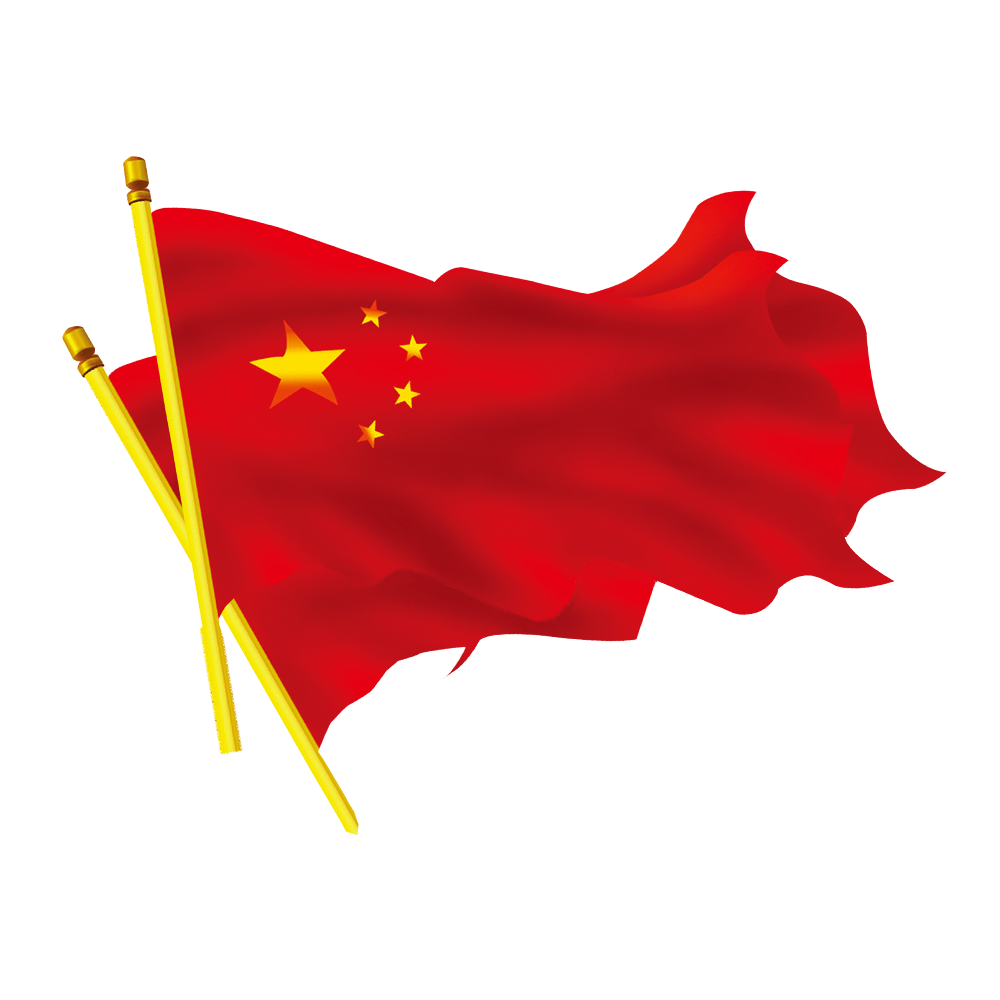 4．深入学习贯彻省委十四届三次全会精神、扬州市委八届五次全会精神。通过本专题学习，引导广大党员深刻认识省委十四届三次全会聚焦深入学习贯彻党的二十大精神、在新征程上全面推进中国式现代化江苏新实践，主题鲜明、议题重大，是一次思想学习会、政治宣示会、动员部署会。深刻认识扬州市委八届五次全会提出要不断赋予“好地方”扬州新的发展内涵和新的发展任务，突出高质量发展这一首要任务，突出促进共同富裕这一本质要求，突出尊重自然、顺应自然、保护自然这一内在要求，突出推进文化自信自强这一重要任务，突出改革开放这一关键一招，突出治理体系和治理能力现代化这一重要目标，全面推进中国式现代化扬州新实践，更好地“扛起新使命、谱写新篇章”，让中国式现代化在扬州大地充分展现可观可感的现实图景。
一、冬训内容亮明主题
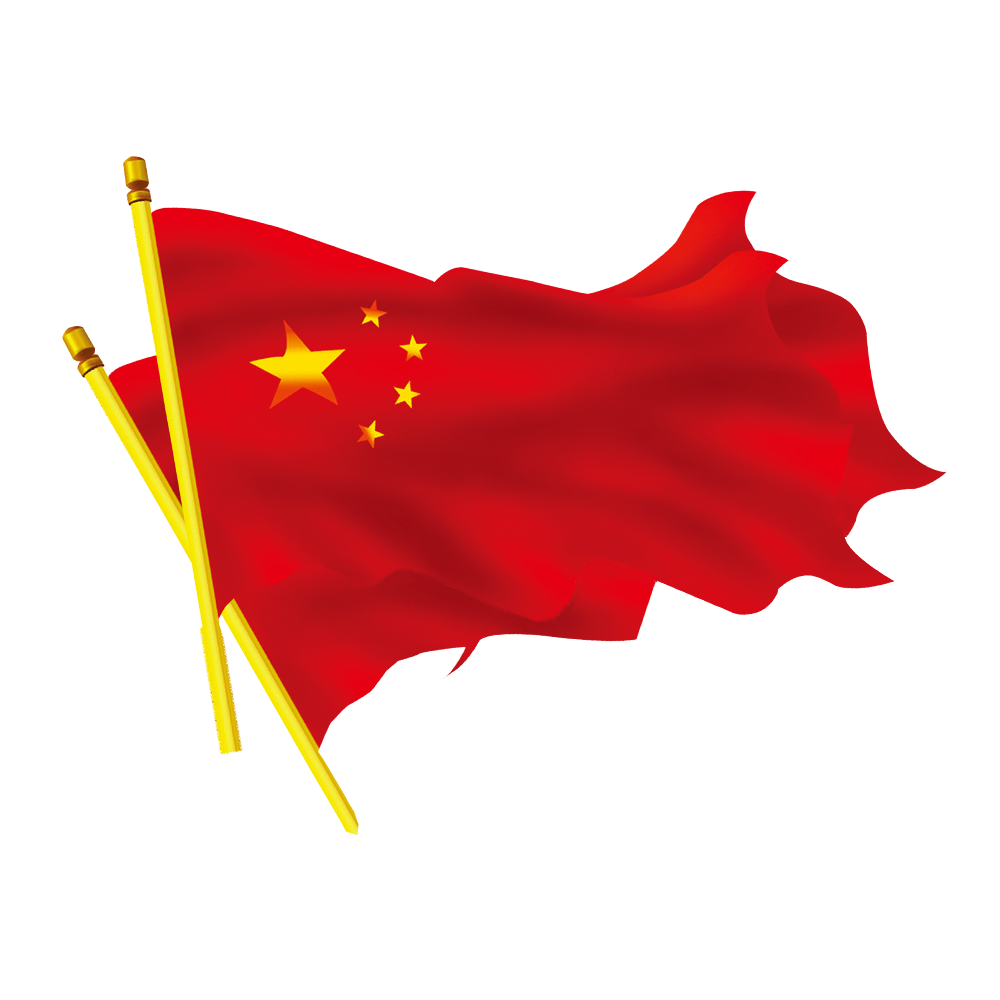 5．深入学习贯彻市委十四届五次全会精神。通过本专题学习，引导广大党员把学习宣传贯彻党的二十大精神作为首要政治任务，坚决贯彻习近平总书记“五个牢牢把握”和“全面学习、全面把握、全面落实”的重要指示，深学细悟、笃行实干，始终沿着总书记指引的方向阔步前行。坚持稳中求进工作总基调，聚焦实体经济提质、加快构建现代产业体系，聚焦城市品质提升、全面彰显精致宜居形态，聚焦乡村振兴提档、着力打造三农工作样板，聚焦民生事业提优、持续创造群众幸福生活，聚焦社会治理提效、切实维护安全稳定环境。增强“永远在路上”的政治自觉，坚定不移把全面从严治党推向纵深，有效防范化解重大风险，全力争当跨江融合发展先行区，推动中国式现代化仪征新实践迈出坚实步伐。
一、冬训内容亮明主题
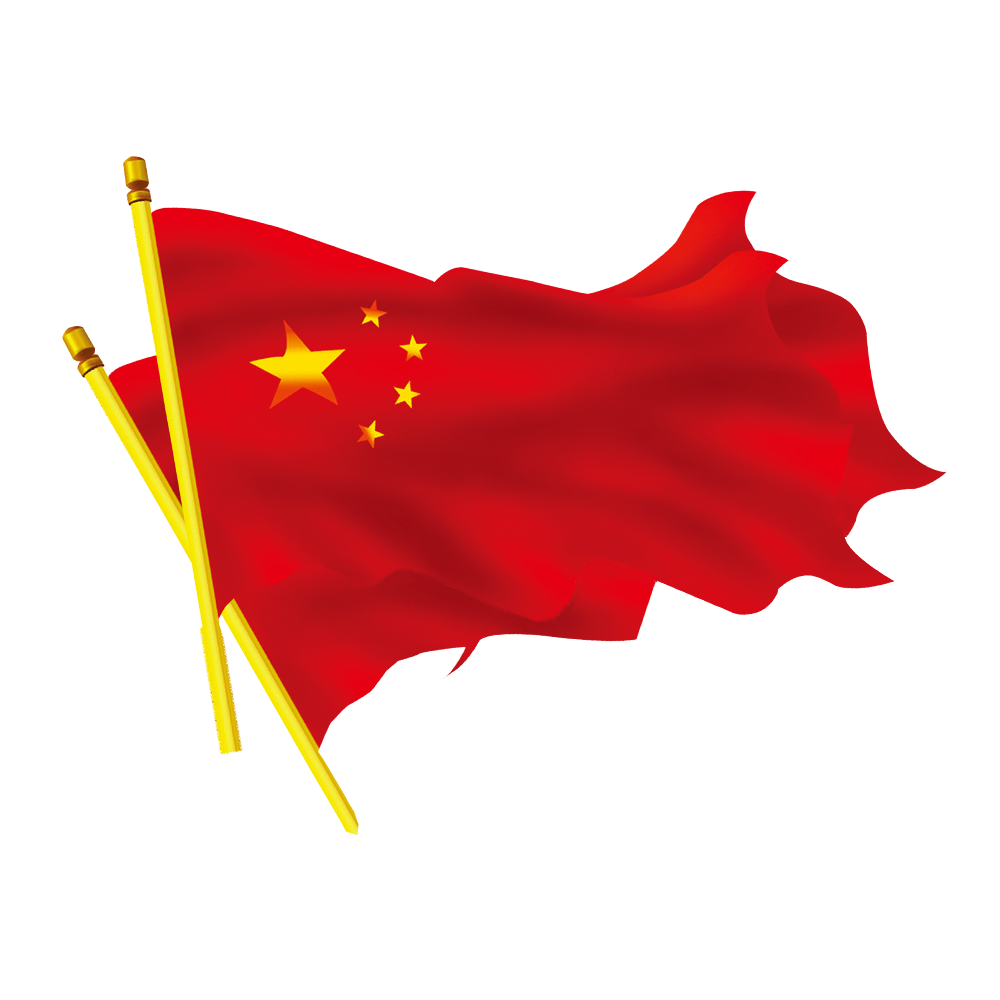 6．加强党员干部党性修养教育。通过本专题学习，引导广大党员深刻认识《中国共产党章程（修正案）》凝聚了全党的共同意志，切实巩固了党的二十大的重大政治成果，为全面建设社会主义现代化国家、全面推进中华民族伟大复兴统一了思想、意志和行动。深刻领会《中国共产党章程（修正案）》体现了党的十九大以来党的理论创新、实践创新、制度创新成果，体现了党的二十大报告确定的重要思想、重要观点、重大战略、重大举措，对坚持和加强党的全面领导、坚定不移推进全面从严治党、坚持和完善党的建设、推进党的自我革命提出了明确要求。深刻领会必须深刻领悟“两个确立”的决定性意义，增强“四个意识”、坚定“四个自信”、做到“两个维护”，为全面建成社会主义现代化强国而团结奋斗。
一、冬训内容亮明主题
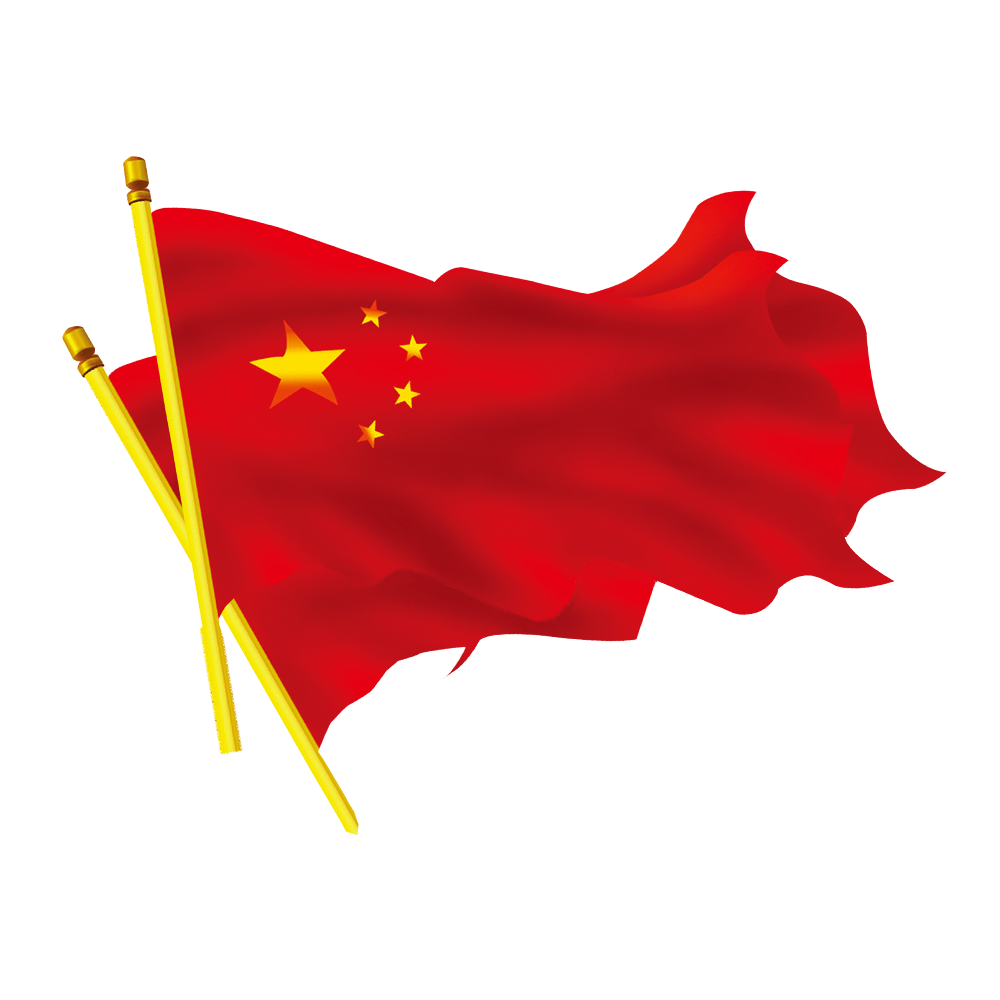 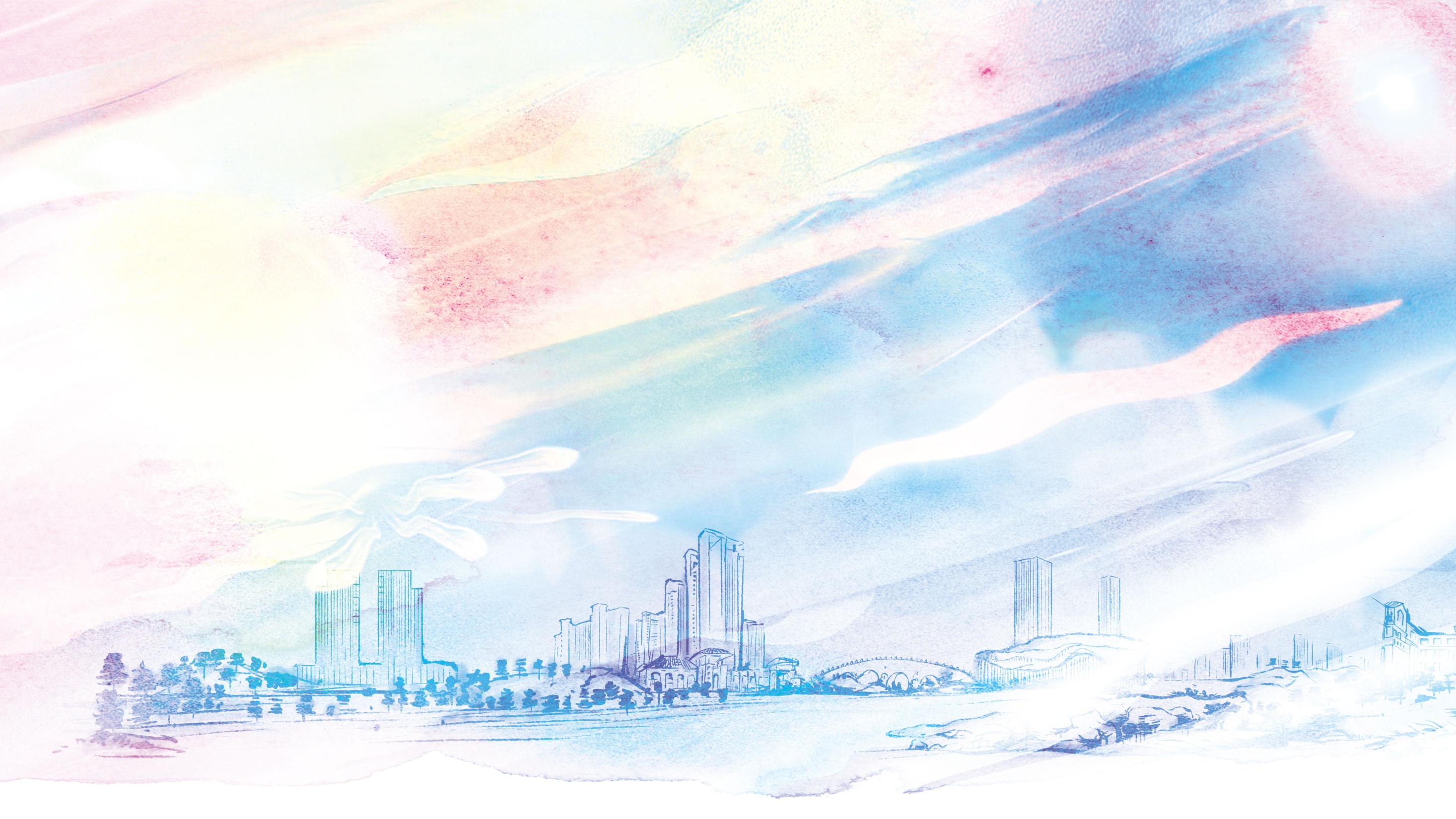 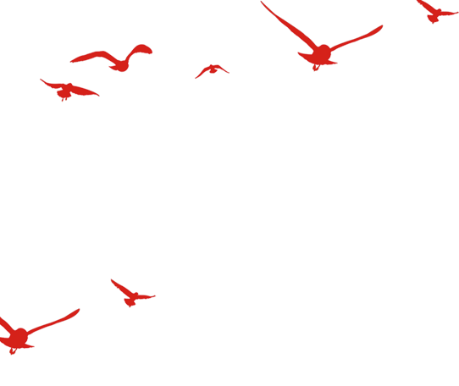 冬训要求突出重点
贰
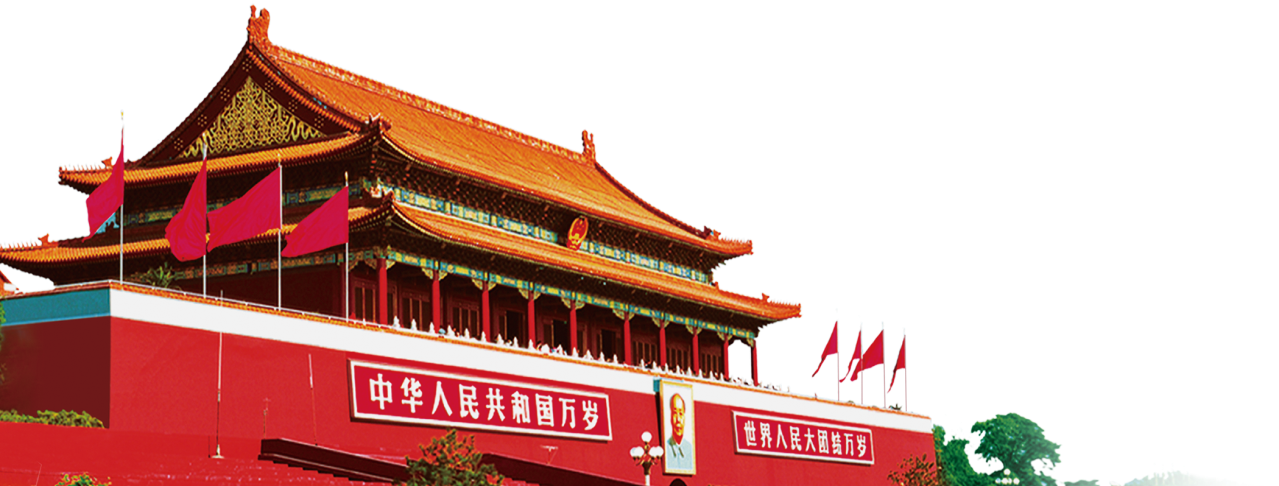 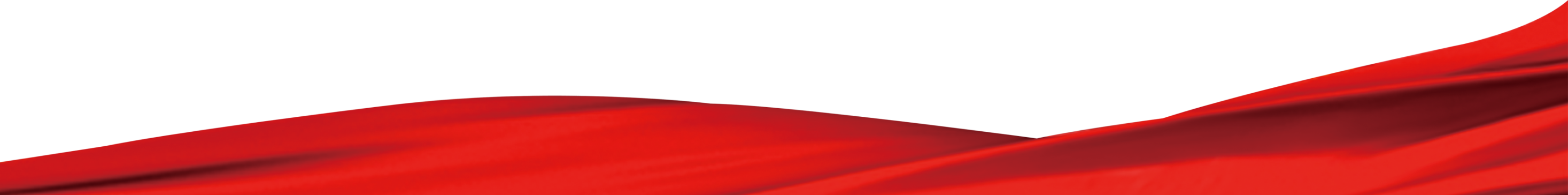 1.党委书记主持召开动员会。2023年1月12日，校党委书记姚国平主持召开了“江苏省仪征中学党员冬训工作动员会”，动员会上，姚书记先带领大家学习了市委宣传部、市委组织部下发的《关于认真组织开展2022-2023年度党员冬训工作的意见》的文件精神，并就如何做好本次冬训工作提出四点要求：（1）统一思想，充分认识冬训工作重要意义；（2）把握要点，切实弄清冬训工作主要内容。各支部要严格按照冬训计划执行，定时间，定地点，定内容，定形式；（3）狠抓落实，确保圆满实现冬训目标任务。支部书记总负责，要组织好冬训；党委委员负责监督所在支部；（4）注重反思，及时总结冬训成功做法经验。
二、冬训要求突出重点
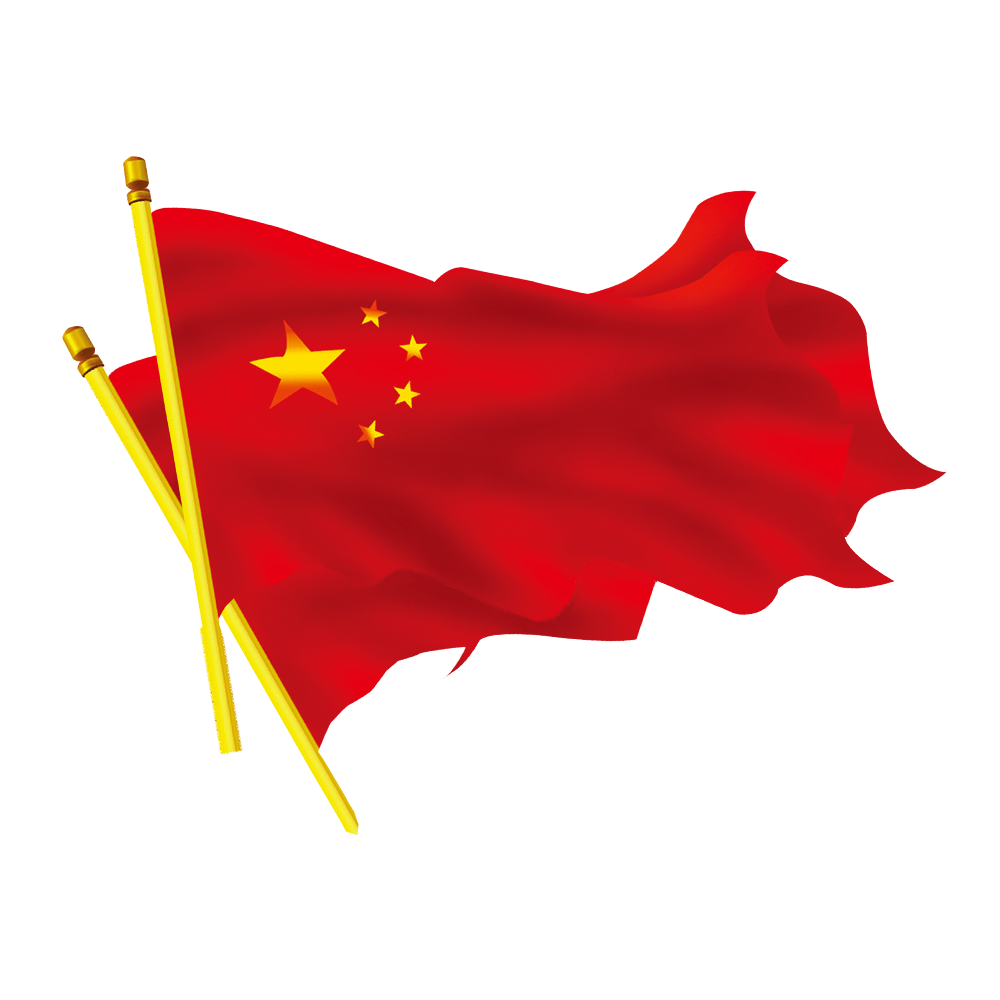 2.党员积极撰写学习心得。在党员冬训期间，所有党员积极参与，认真学习，仔细阅读学习内容，认真领会文件精神，并将自己的学习心得撰写到党员学习笔记之上，在支部内形成交流，分享学习心得。各支部对党员冬训工作进行认真总结，并形成文字材料上报到党委。
二、冬训要求突出重点
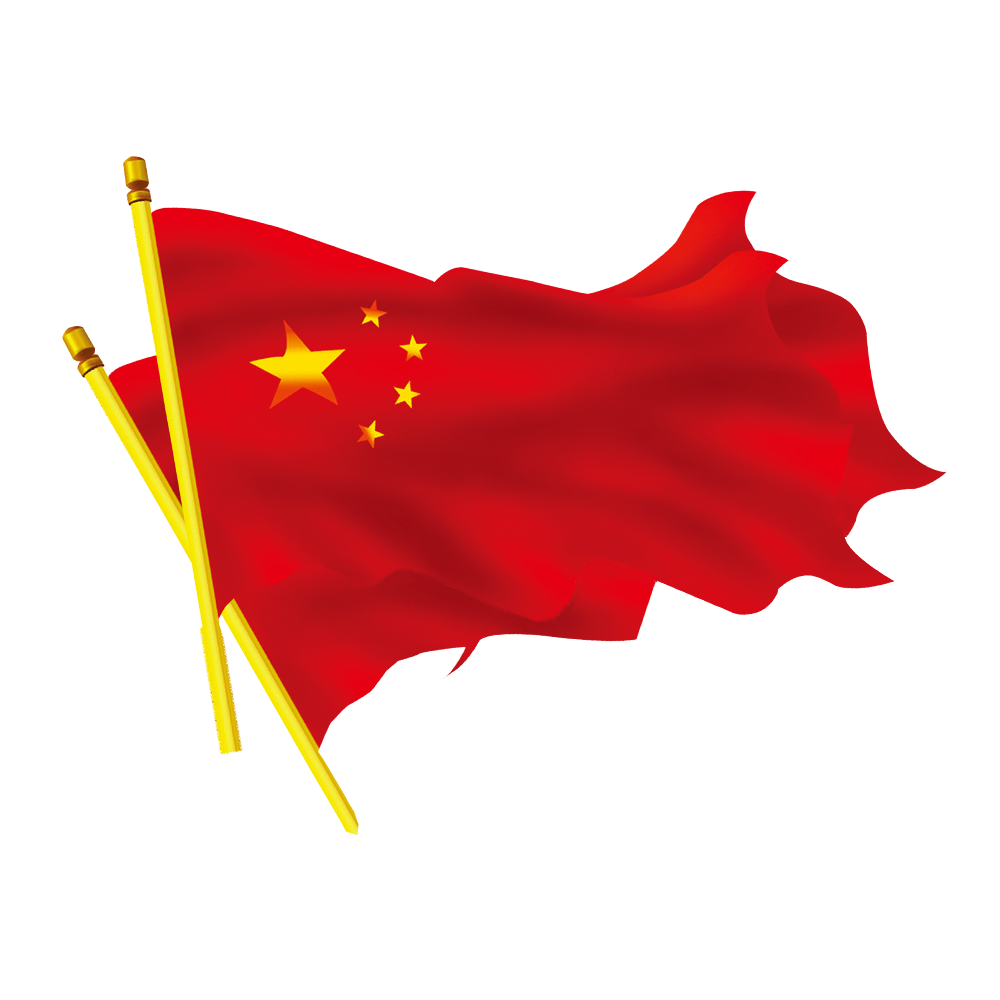 3.学习影响深远持久。虽然冬训时间不长，但对于党员来说，思想上的学习教育却一直未曾停息，最重要的是，所有党员都注意通过具体行动去巩固学习效果。对于党员教师来说，最重要的行动就是提高自身业务能力和服务群众的能力。虽然身处寒冬，时值春节，但党员同志都能做到业务提升不放松，思想锤炼不放纵，在假期中完成了新学期的相关准备工作，积极迎接新学期，以最快最佳的状态投入到工作之中。
二、冬训要求突出重点
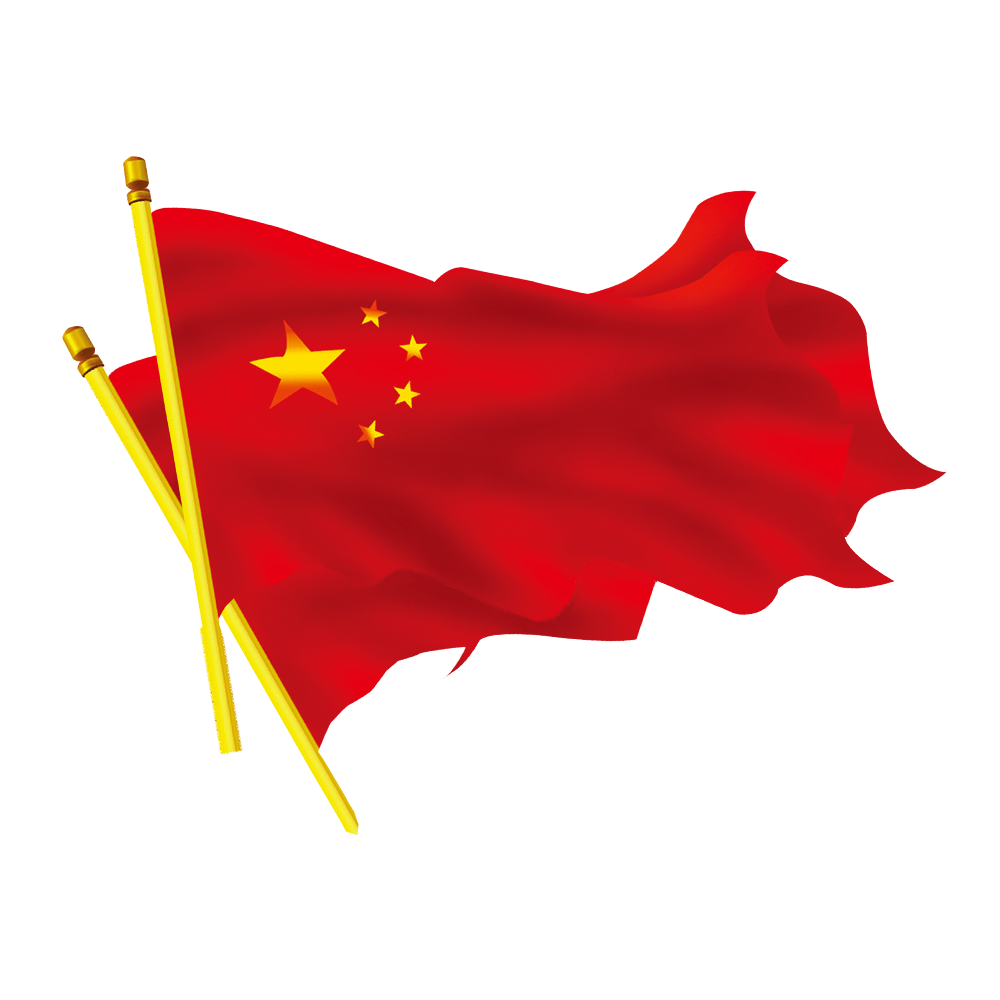 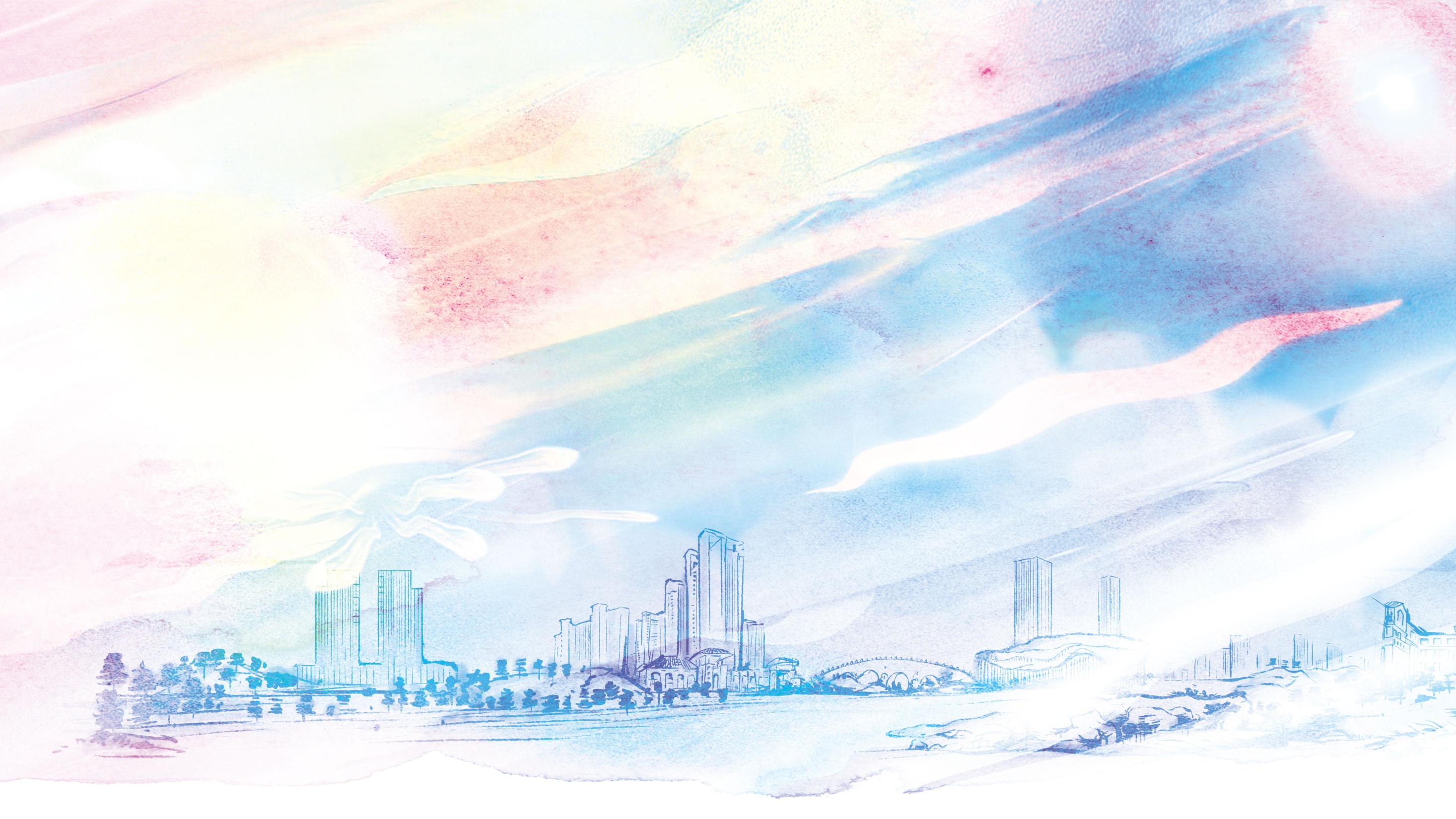 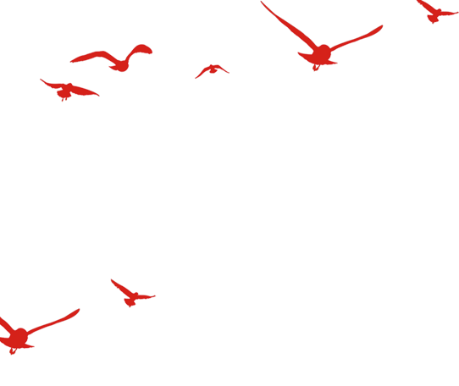 冬训形式体现创新
叁
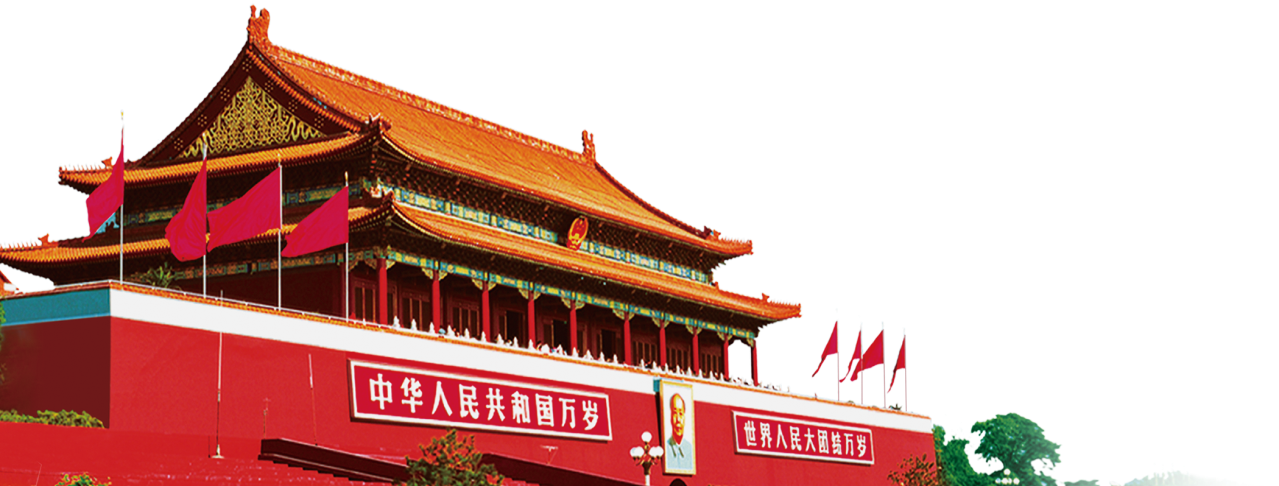 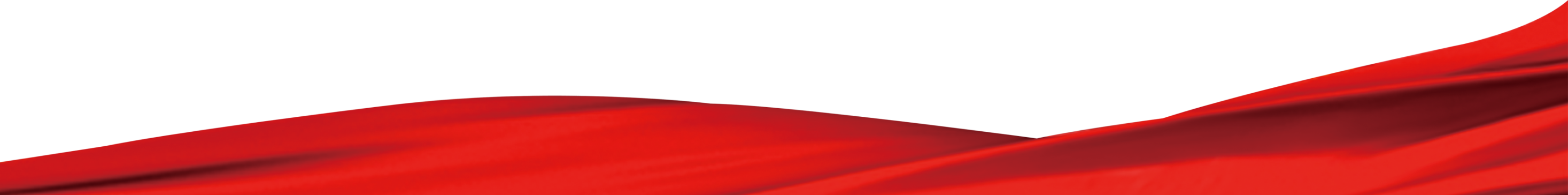 1.注重集中学习。党委制定了《江苏省仪征中学2022-2023年度党员冬训日程安排表》，其中集中学习时间为4天半，个人自习要求不得少于20课时。学习的书籍包括《百年初心成大道》《百年大党面对面》《党的二十大报告辅导读本》等，党委还编制了冬训学习材料发放给所有党员。党员同志在全面学习的同时，能够根据个人的需求，进行重点学习，加深对新时代中国特色社会主义思想和党中央大政方针的理解，学深悟透、融会贯通，增强了贯彻落实的自觉性和坚定性，提高了运用党的创新理论指导实践、推动工作的能力。
三、冬训形式体现创新
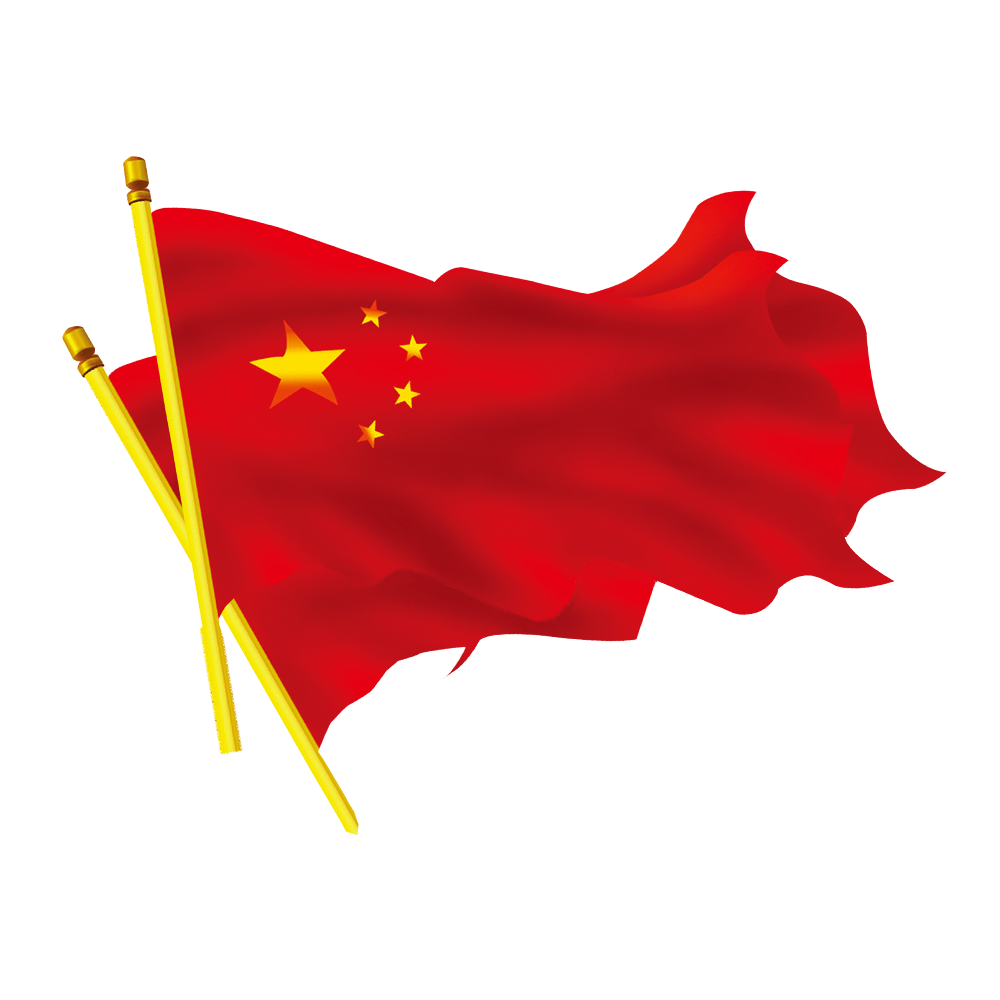 2.丰富学习形式。集中学习安排时，除了理论学习和交流讨论外，根据上级部门要求，开展了集中学习一本书活动，本次冬训集中学习的书籍是《党的二十大报告辅导读本》，帮助党员更加深入理解党的二十大精神，从而在工作中更好的贯彻落实。用好“学习强国”“江苏先锋”两个重要的学习平台，对学习认真、表现优异的同志予以表彰。党委还推荐了若干线下学习实践基地，党员同志可以根据自己的实际情况选择时间和地点前往参观学习。党委推荐党员同志在冬训期间看一部主旋律电影或电视剧，从而加深对中国历史、对党员的职责和使命的理解。
三、冬训形式体现创新
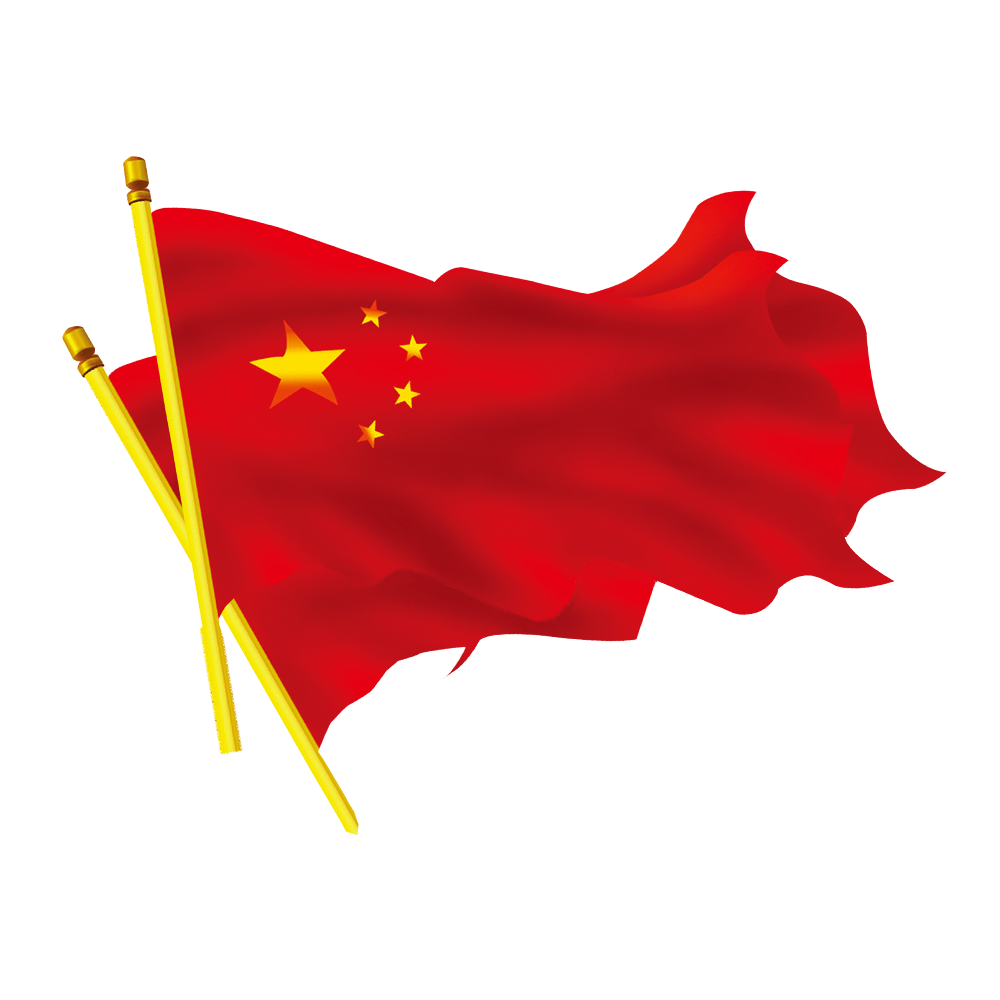 3.结合工作实践。党员同志注意将学习成果贯注到在教育实践之中，将教育教学工作与德育结合起来，积极宣传党的最新理论主张。在新课程、新教材、新高考的背景下，广大教师主动思考，积极行动，将核心价值融入到课堂教学之中，将家国思想体现在学习情境之中，从而帮助学生提高思想认识，增强“四个意识”，坚定“四个自信”，做到“两个维护”。
三、冬训形式体现创新
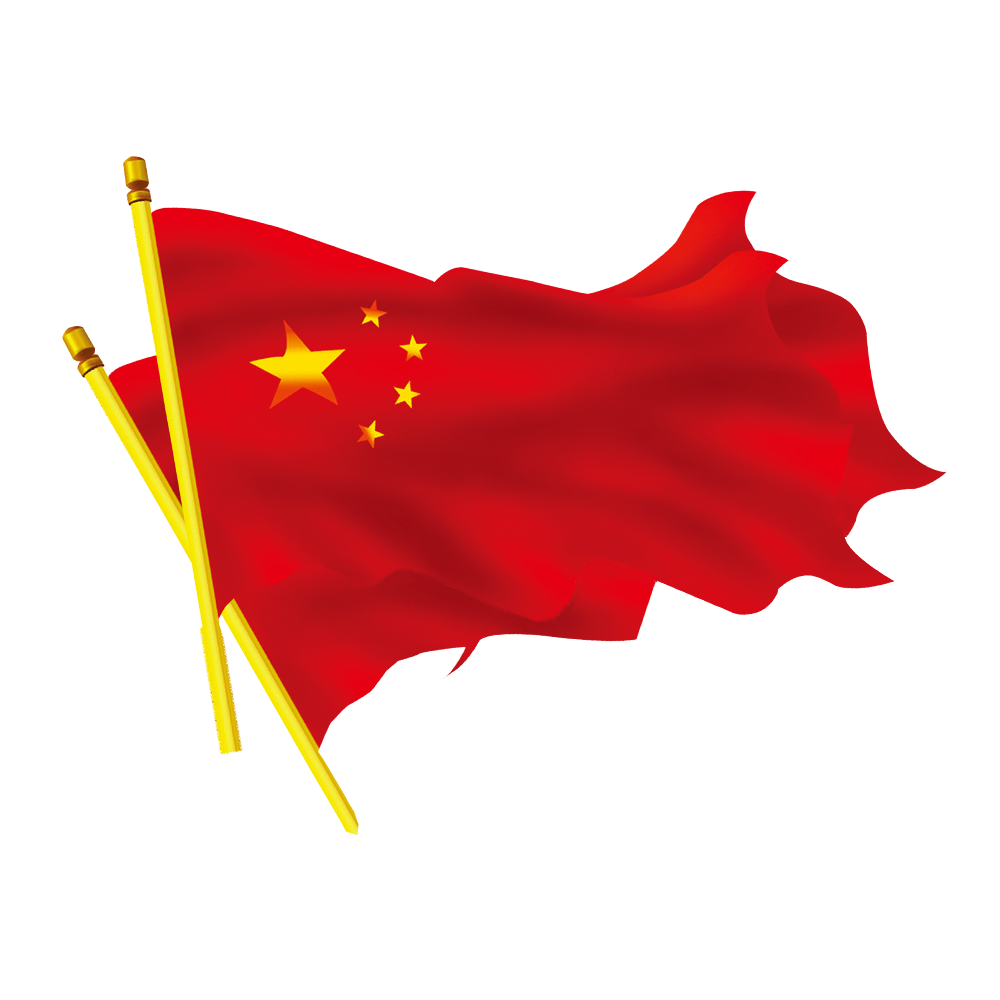 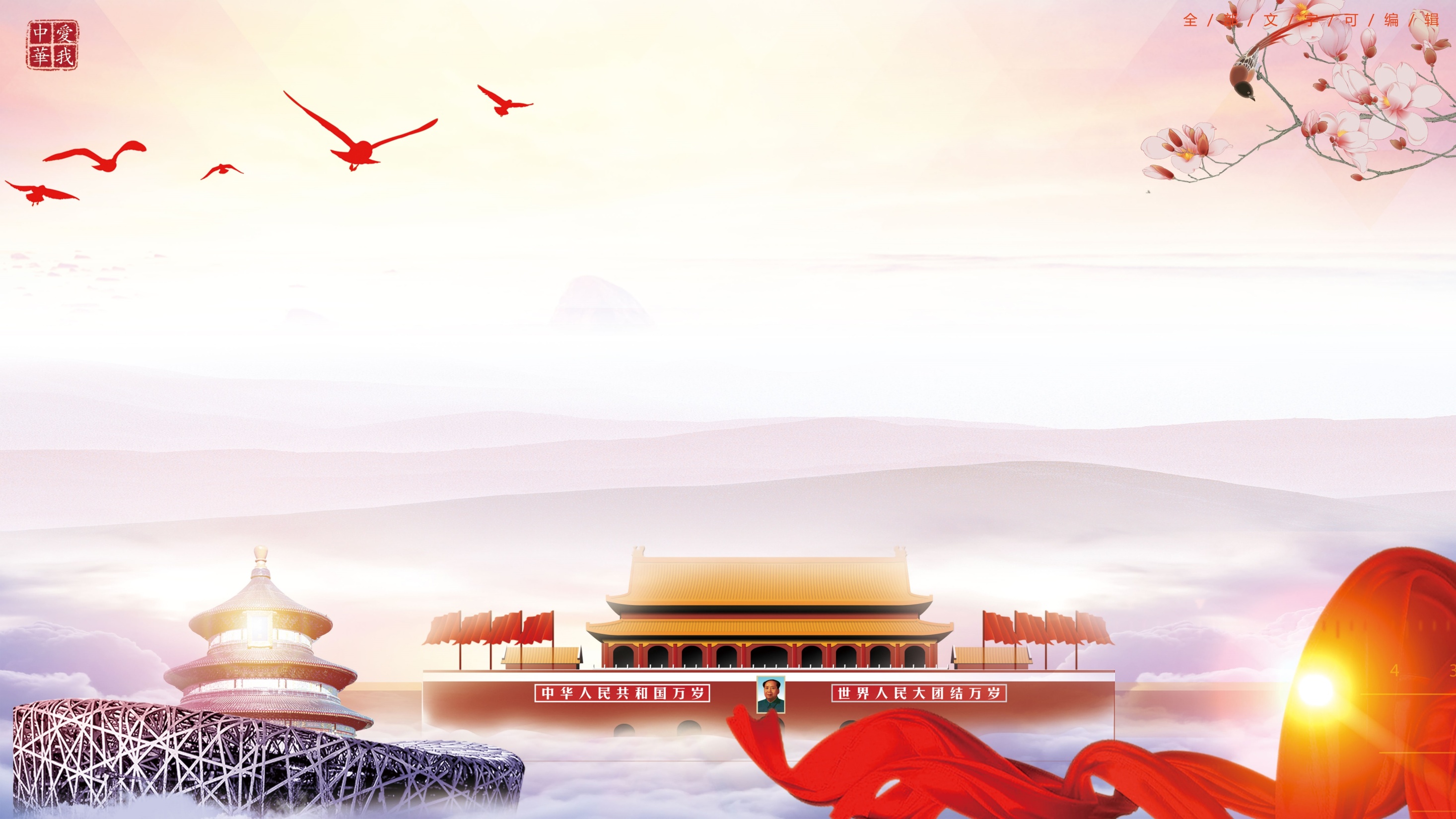 冬训的时间是短暂的，但影响是持久深远的。它提醒我们所有党员同志，要不忘初心，牢记使命，要心中时刻有党章，行动处处为人民。